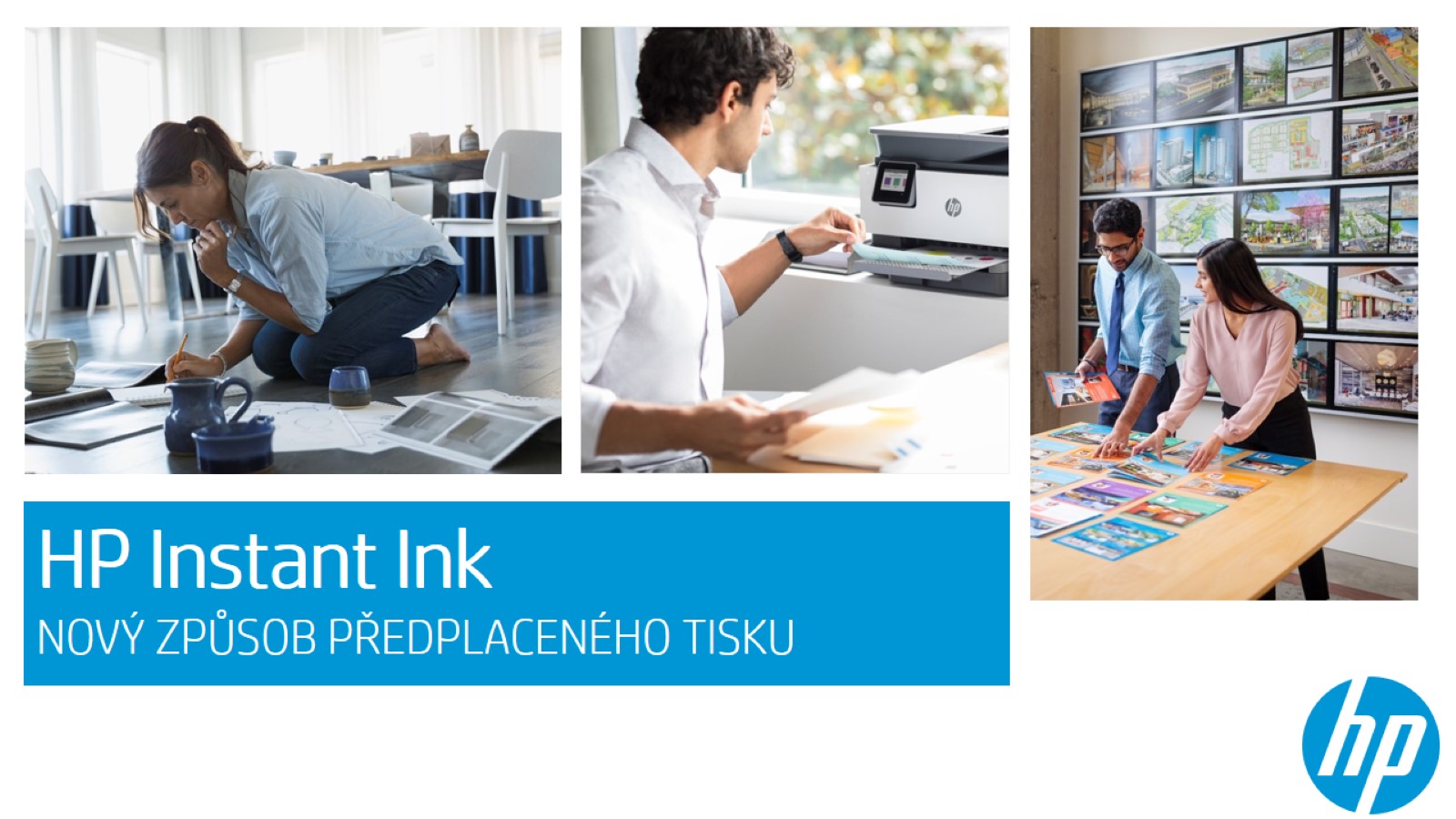 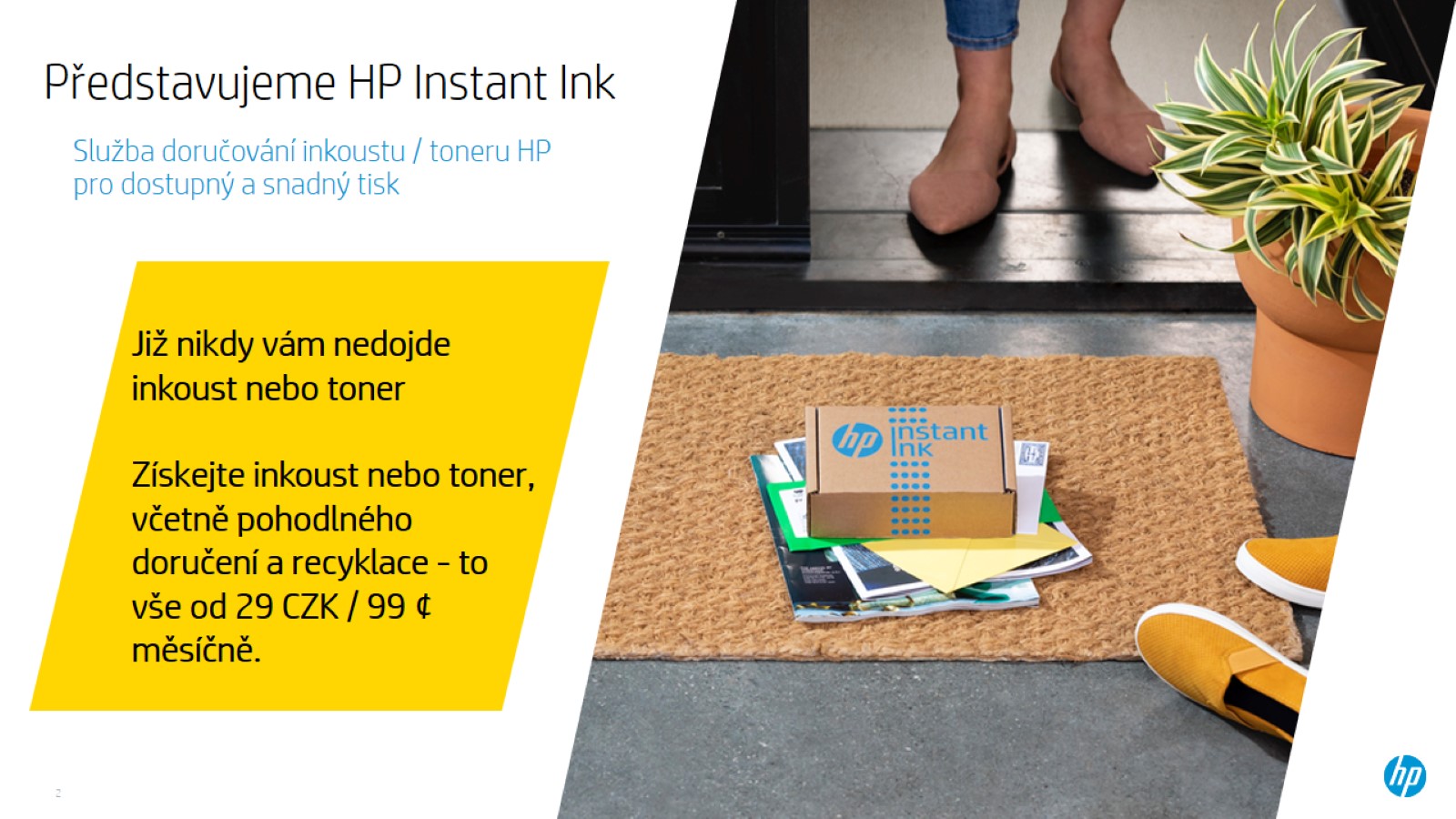 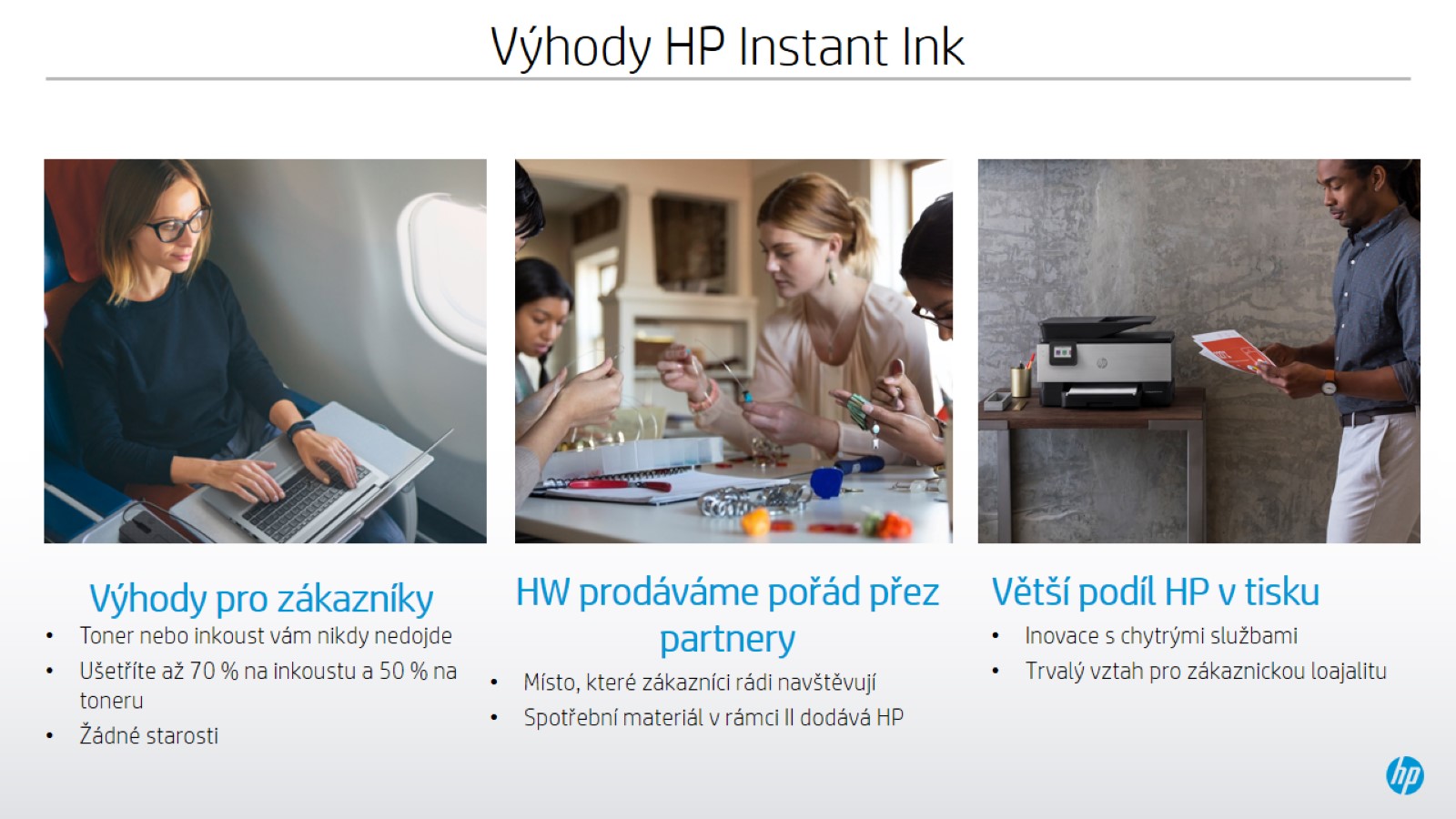 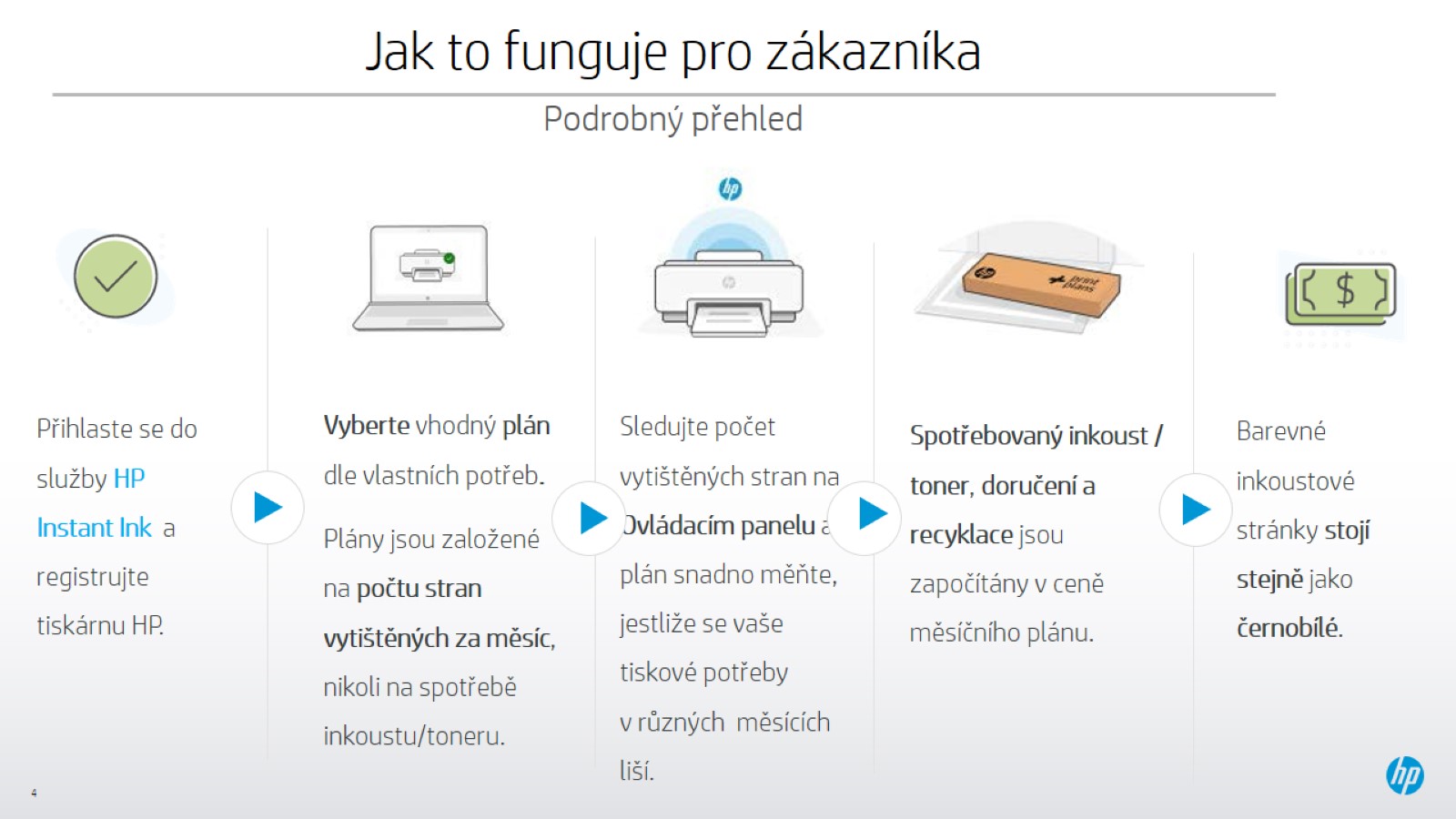 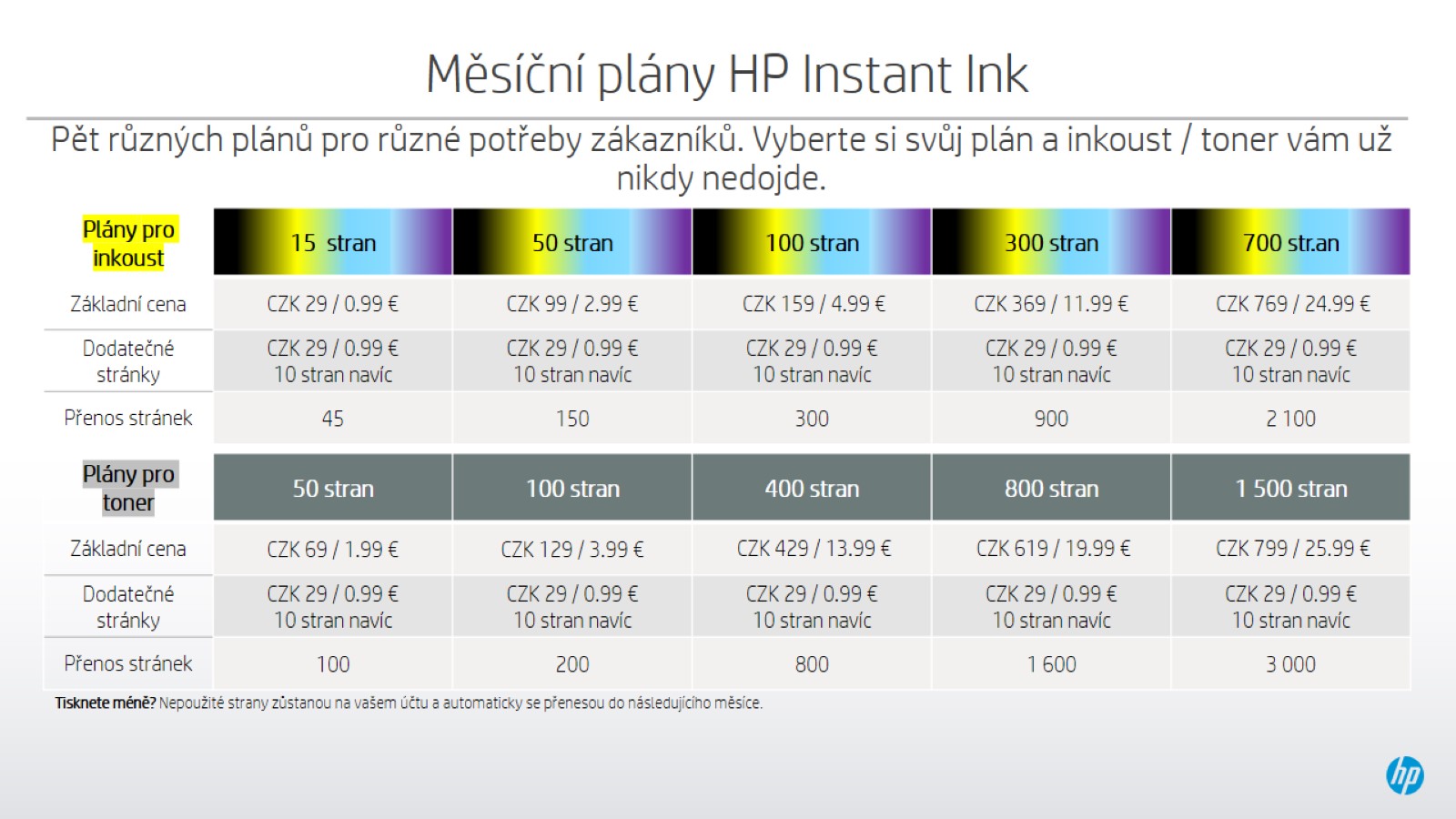 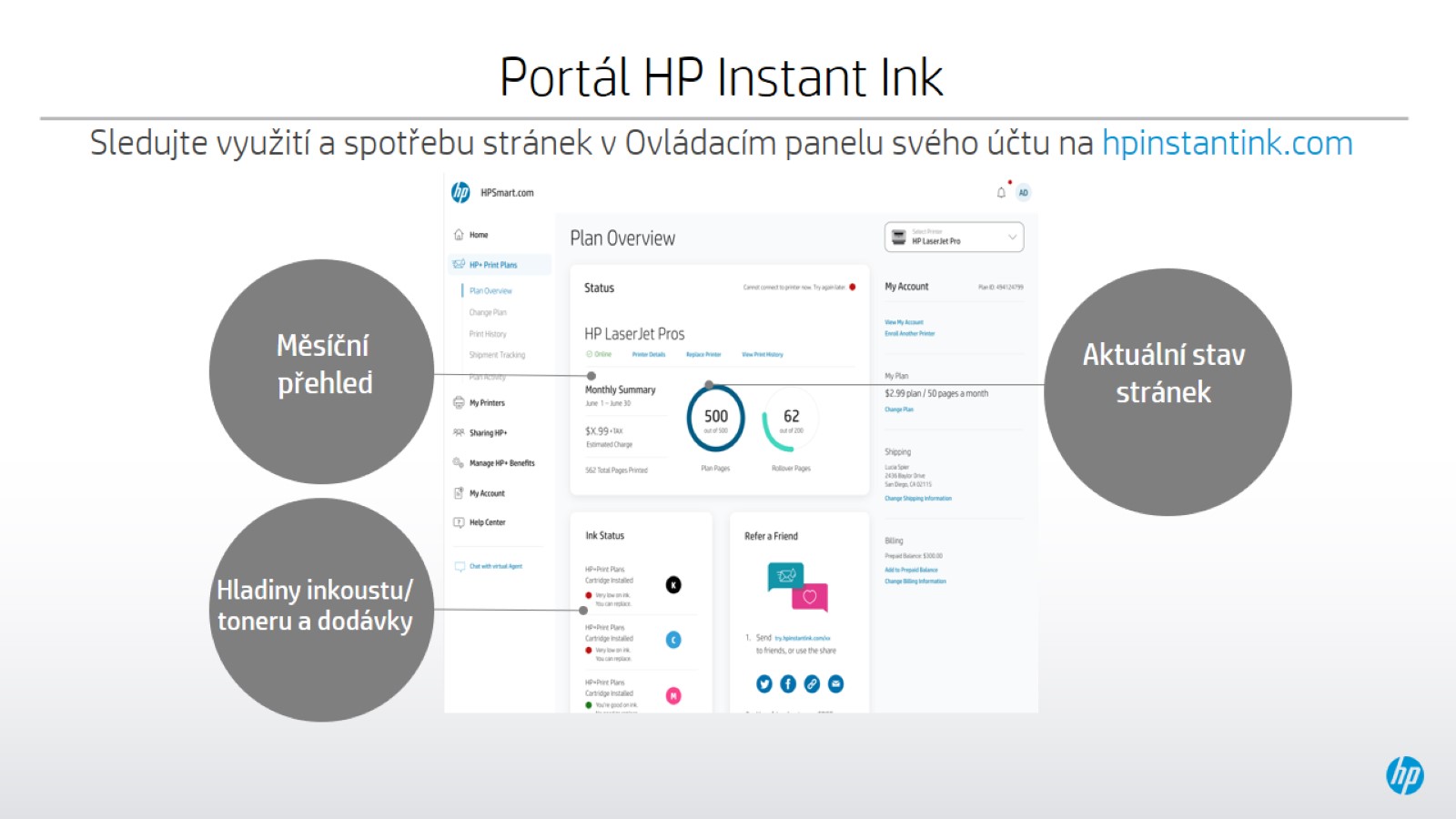 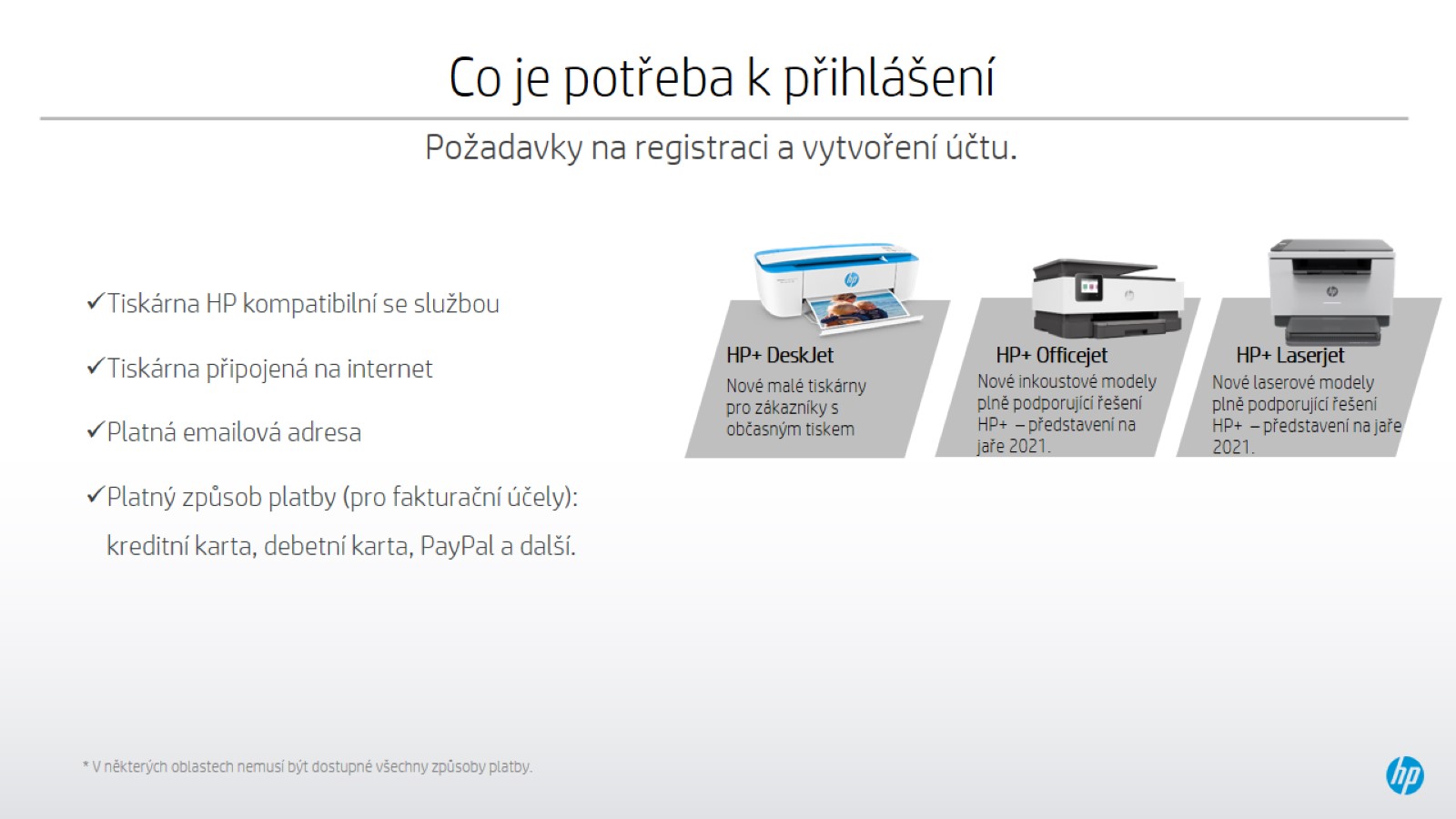 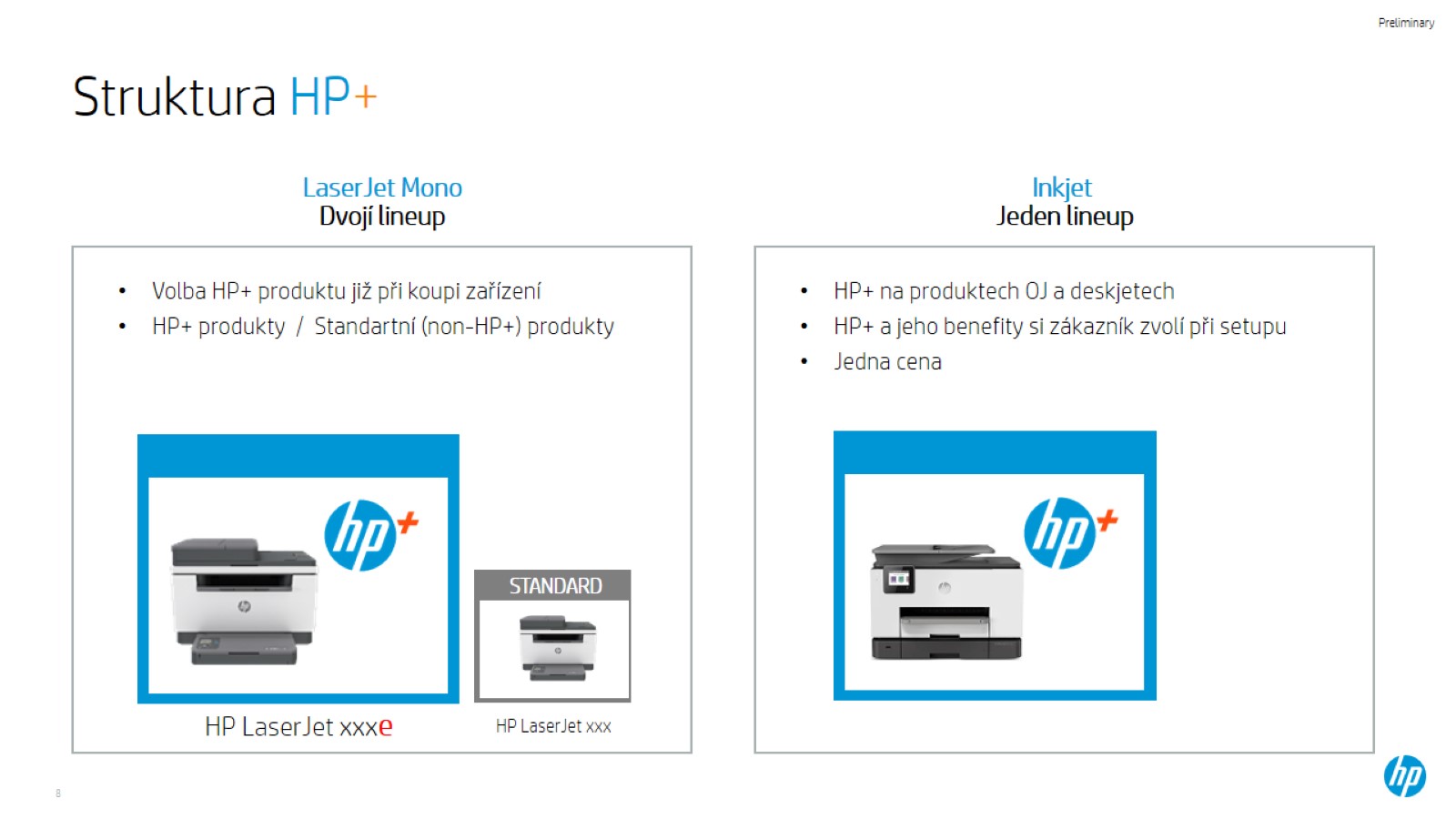 Struktura HP+
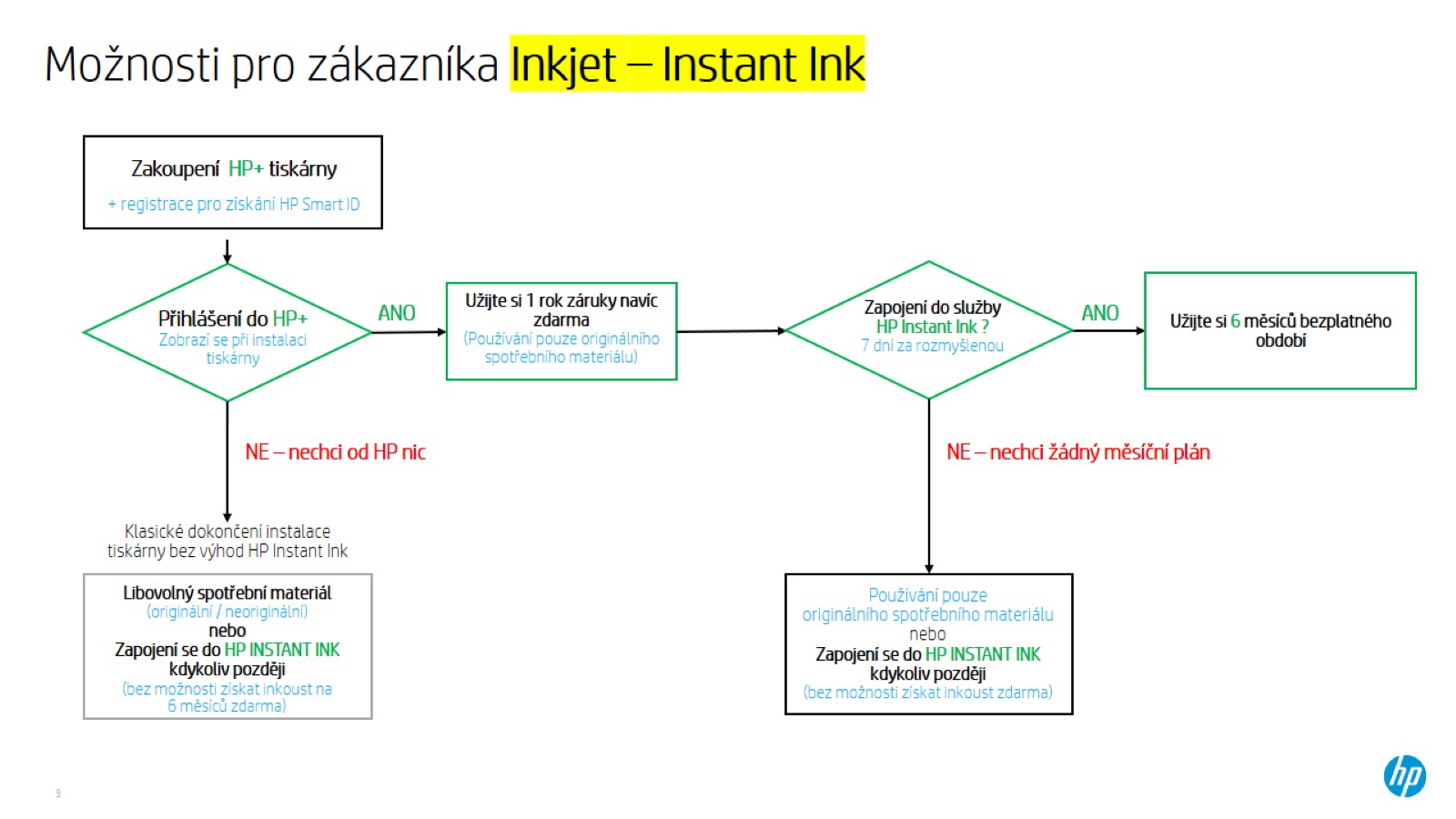 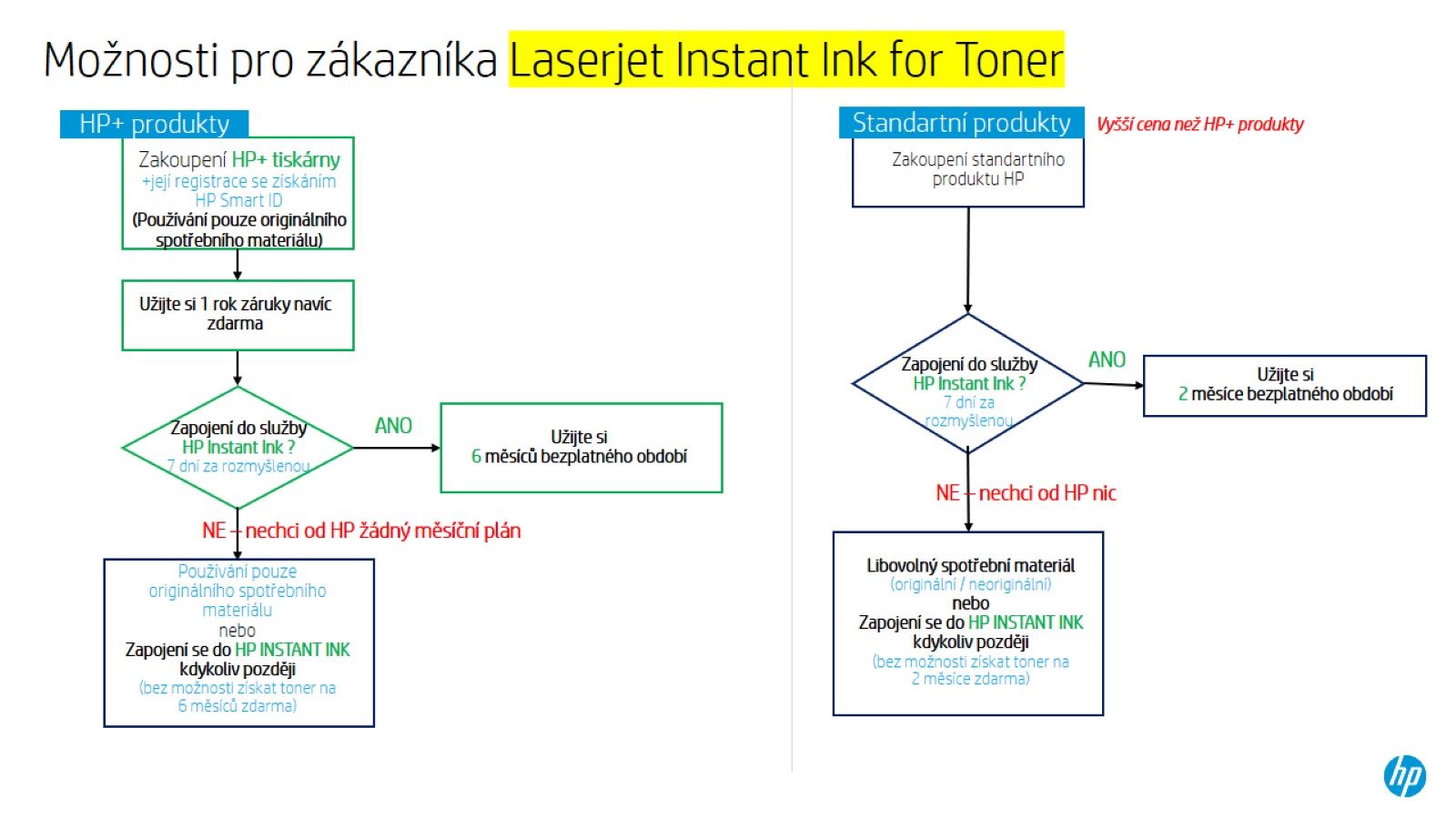 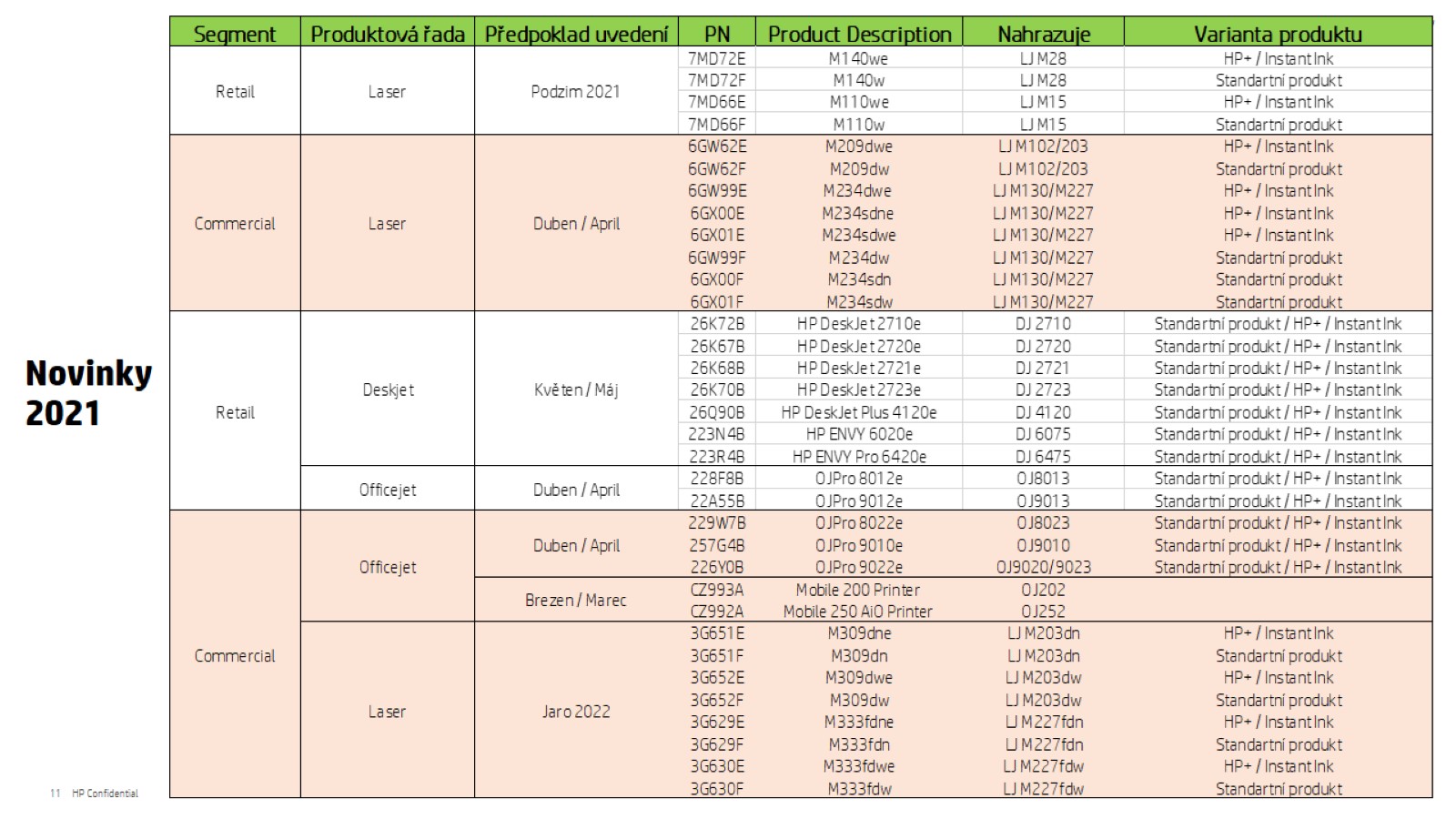 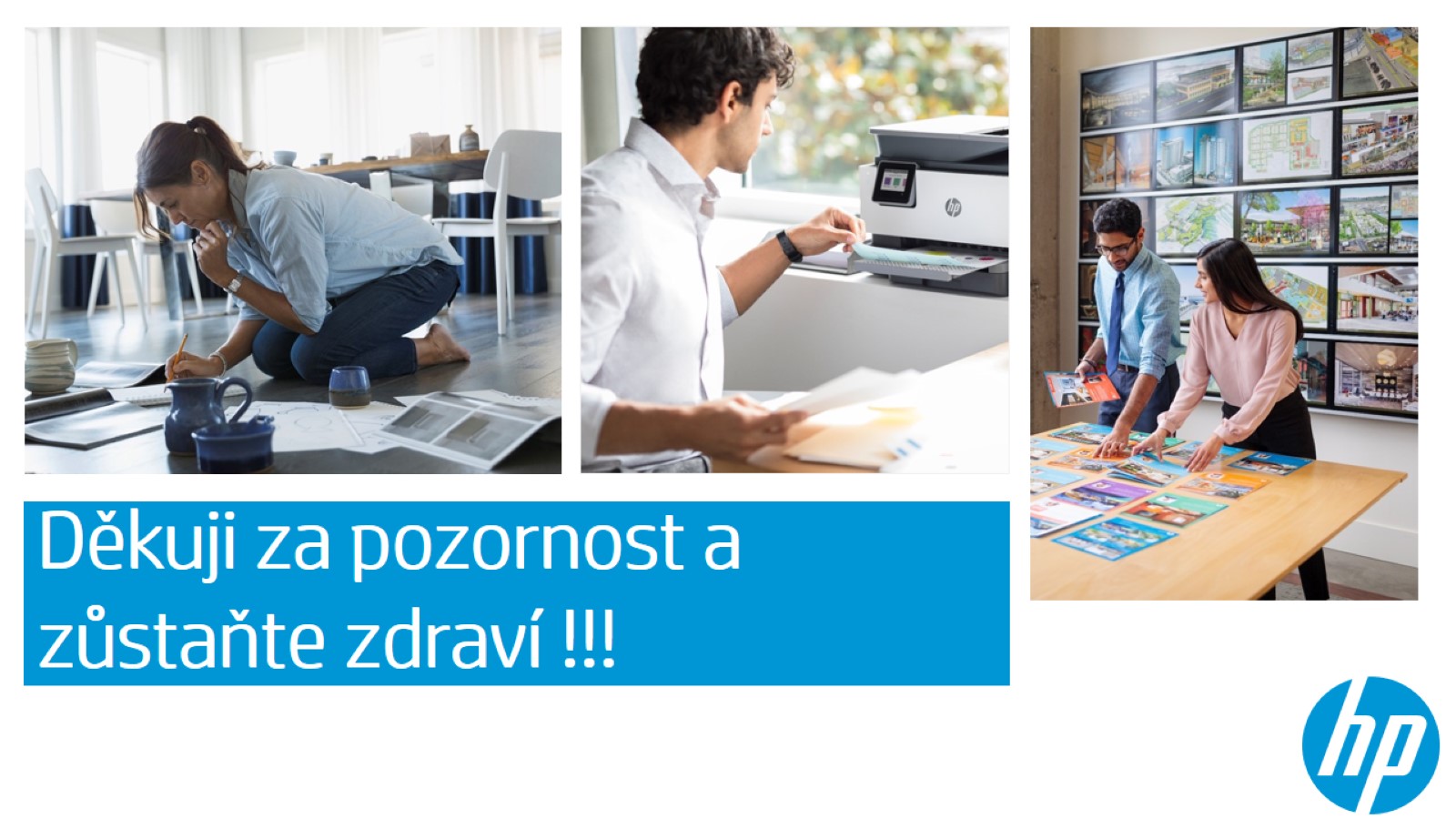